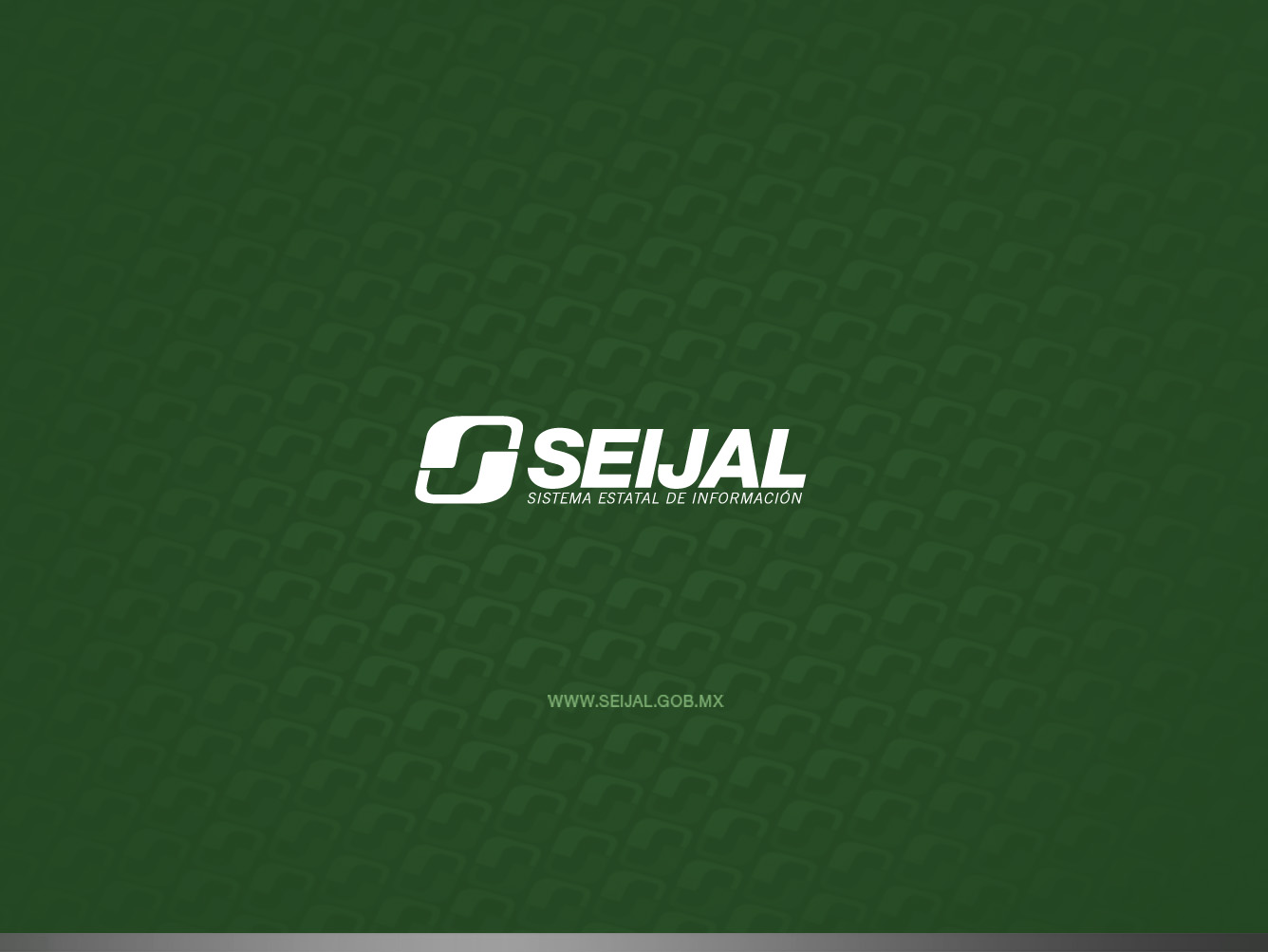 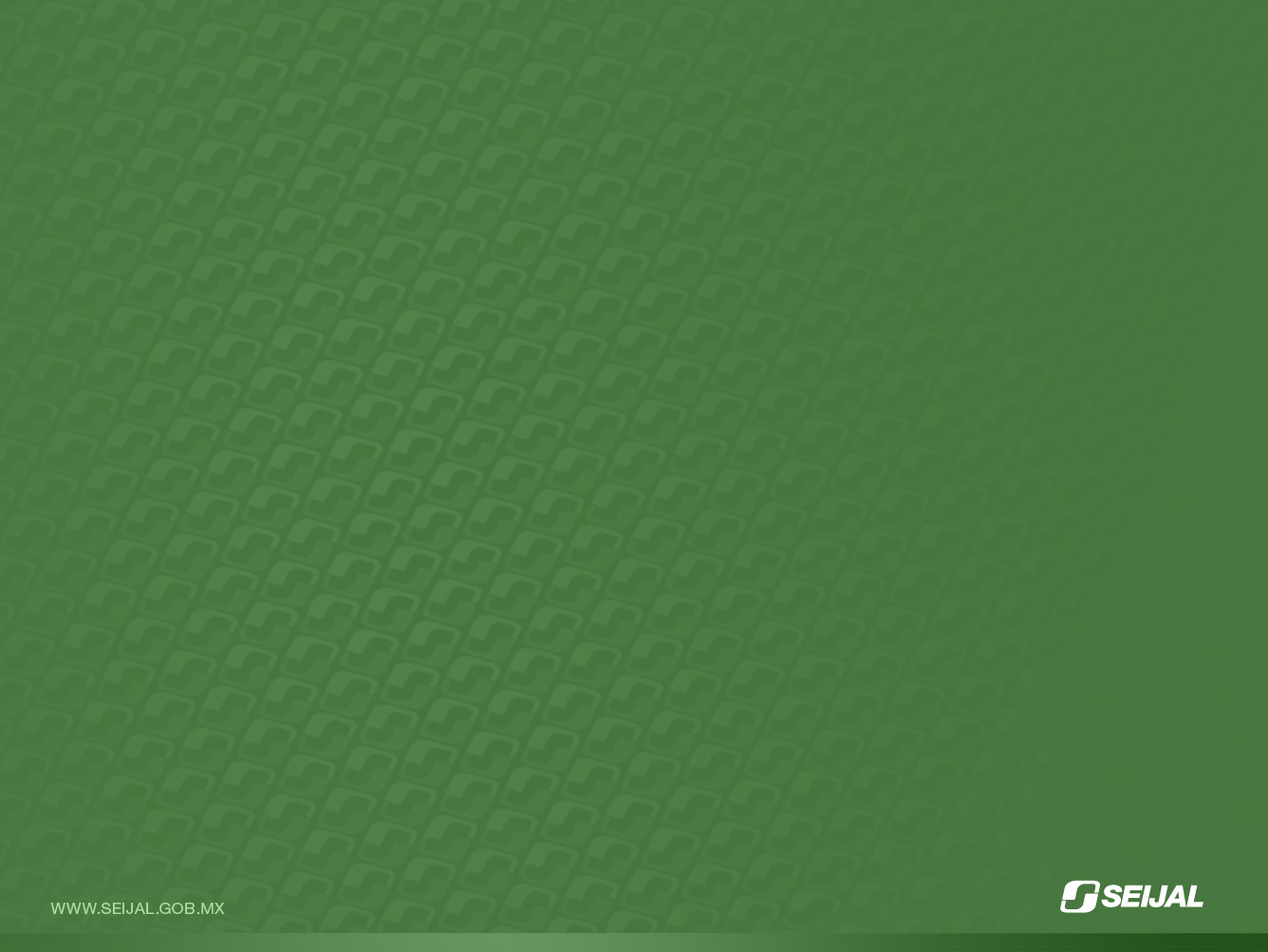 INFORME DE ACTIVIDADES SEIJAL
Primer Trimestre 2014
POA (al 31 de marzo de 2014)
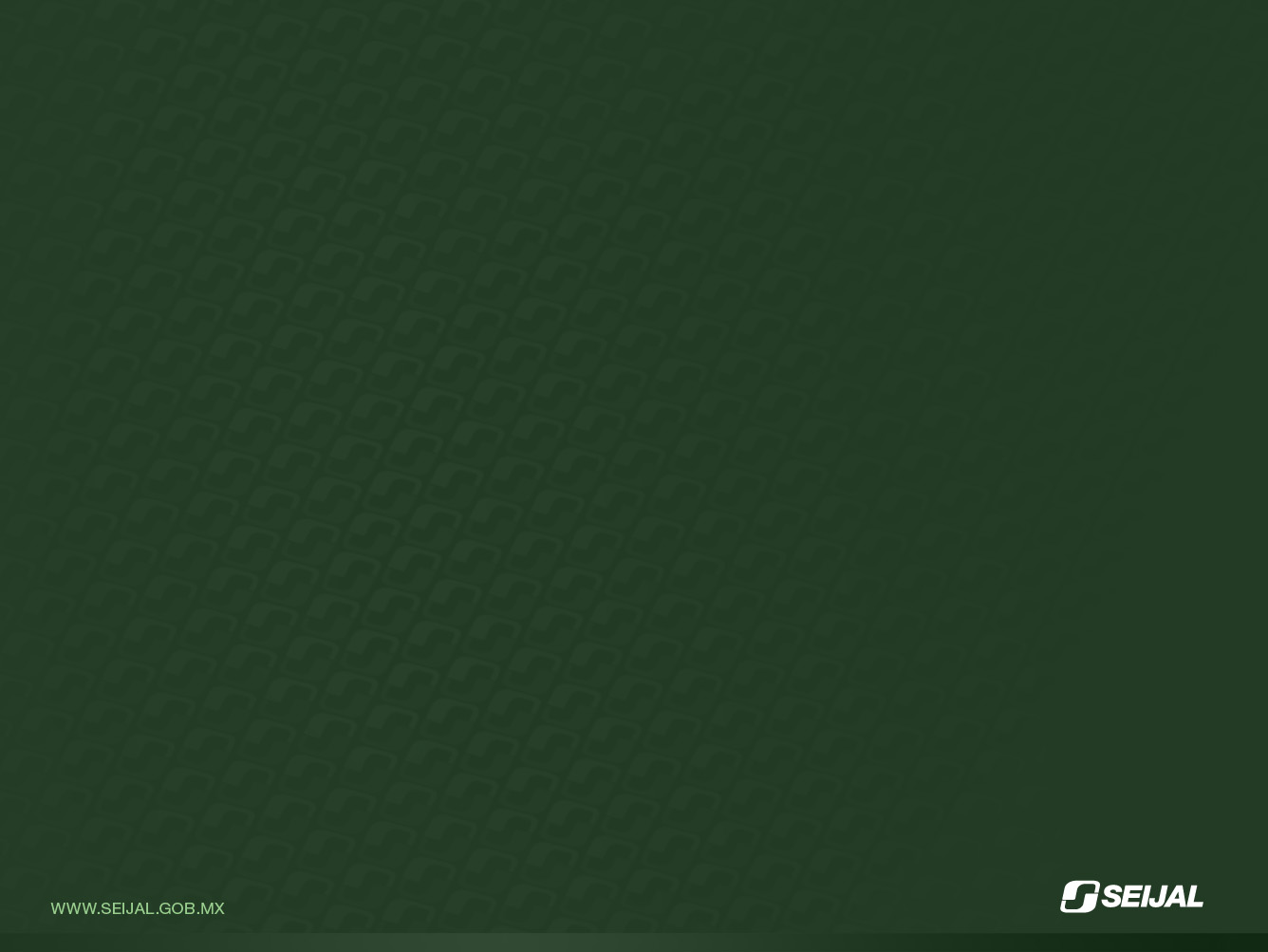 ¡Gracias!
Contacto
Relaciones Externas
relaciones.externas@jalisco.gob.mx
Tel. 36 78 20 75  Ext. 55126